Informatieavond groep 8
De Waerdenborch
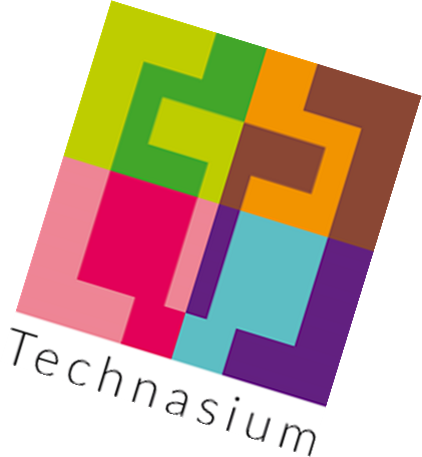 Onderdelen
havo en vwo
technasium
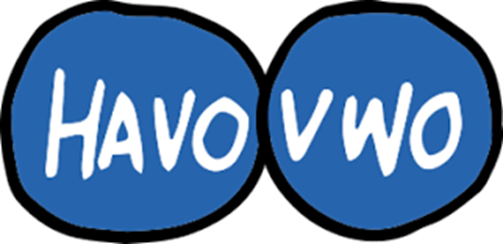 Havo en vwo breed
Dit zijn de waarden van onze school:
Goed onderwijs, dichtbij jou
Laat zien wat je kunt
Jij doet ertoe als mens
Samen aan het stuur
We leren altijd en overal
Samen maken we de school
3
De Waerdenborch
Welke ambities hebben we in de teams havo en vwo?
Invloed nemen op de leercultuur 
Het beste in elkaar naar boven halen 
Een ieder wordt gezien 
Eigenaarschap en inspraak van de leerling en de docent op het onderwijs(leer)proces 
Havo en vwo van de toekomst: verbinding maken tussen kennis en praktijk
Een ieder pakt zijn/haar rol
4
De Waerdenborch
Wat zien we dan in de school?
Differentiëren, activerende werkvormen en formatief handelen
Leren van elkaar en het monitoren van de resultaten
Focus op wat goed gaat
Mentoraat versterken, driehoeksgesprekken en ontwikkelgesprekken
Initiatief nemen, ontwerpen, delen, experimenteren,  uitwisselen en aanpassen
Actualiteit in de lessen, leren buiten school en deelname aan netwerken (zoals Havo van de Toekomst, Technasium en Pre-U)
5
De Waerdenborch
Wat zien we dan in de school?
Voor havo en vwo: technasium en studiehuis
Voor vwo: Cambridge (Engels), klassieke talen (Grieks en Latijn), Delf (Frans), vwo plus
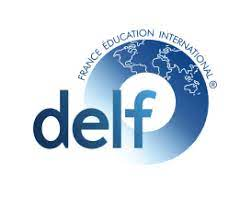 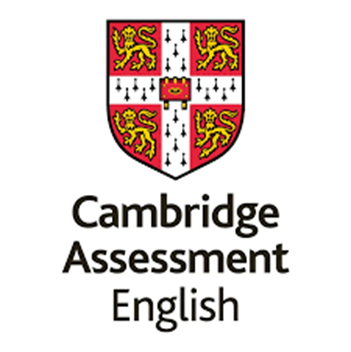 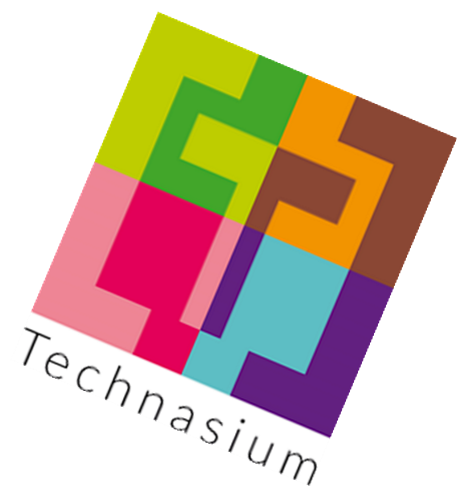 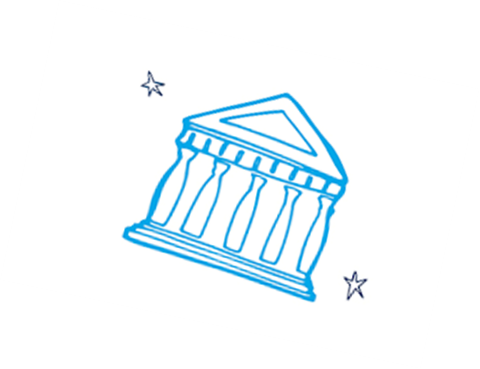 6
De Waerdenborch
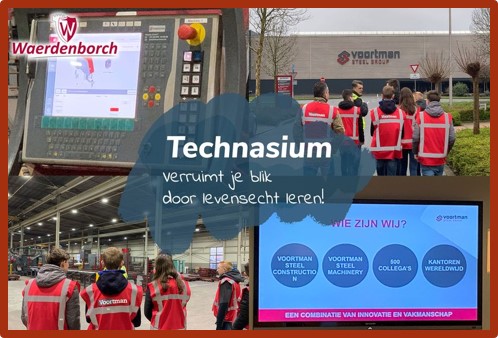 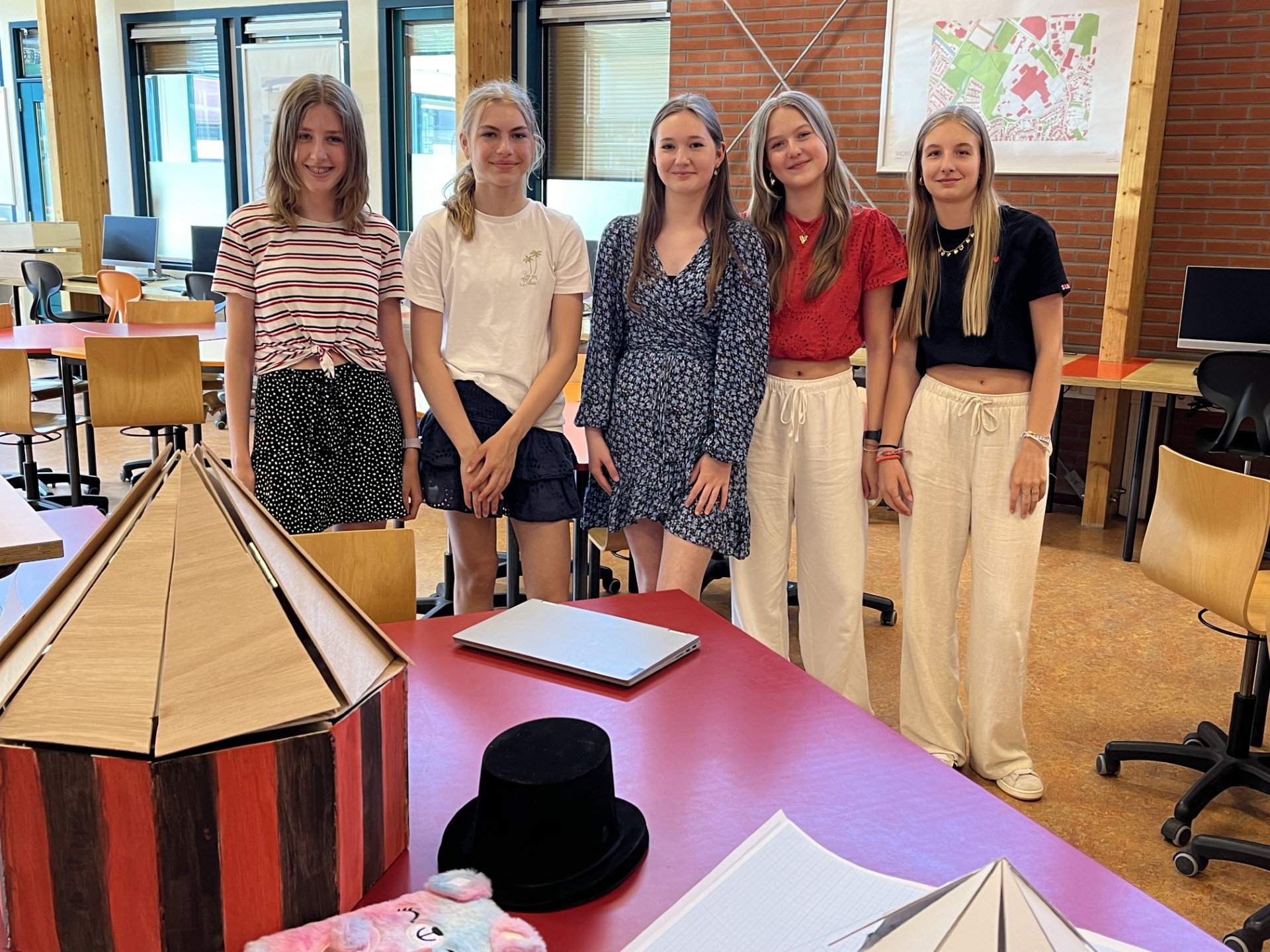 7
De Waerdenborch
Technasium
Projectonderwijs:
Opdrachtgever buiten school
Ontwerp of onderzoek
Samenwerken
Vaardigheden en competenties centraal
Bèta:
Techniek
ICT
Zorg
Voeding
Architectuur
Enz.
8
De Waerdenborch
Dit was een vogelvlucht…….
9
De Waerdenborch